UPOTREBA LIJEKOVA U TRUDNOĆI I DOJENJU
Svjetlana Stoisavljević-Šatara
Zavod za farmakologiju
Medicinski fakultet, Banja Luka
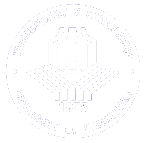 УНИВЕРЗИТЕТ У БАЊОЈ ЛУЦИ
UNIVERSITY OF BANJA LUKA
МЕДИЦИНСКИ ФАКУЛТЕТ
FACULTY OF MEDICINE
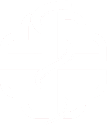 1
Lijekovi i trudnoća
Problem davanja lijekova u trudnoći je kompleksan ne samo zbog izmjenjene farmakokinetike lijekova, već i zbog prolaska lijekova kroz placentu u krvotok ploda.

Praktično svi lijekovi (sa izuzetkom velikih organskih molekula kao što su insulin i heparin) imaju, u manjoj ili većoj mjeri, sposobnost prolaska kroz placentu. 

Transplacentni prolaz u oba smjera  (majka-plod, ili plod-majka) uspostavlja se oko pete nedelje trudnoće, te je primjena bilo kog medikamenta u graviditetu potencijalni teratogeni eksperiment.
Lijekovi i trudnoćaPromjene u farmakokinetici I
smanjena je resorpcija lijekova iz gastrointestinalnog trakta
osim majčinog prostora javljaju se i dva nova prostora u kojim se raspodjeljuju lijekovi : plod i amnionska tečnost

ukupna tjelesna tečnost se povećava za 5-8 litara, od čega je 80% ekstracelularna, a oko 20 % intracelularna tečnost.
    
uvećana je i zapremina krvi za oko 30-40% zbog povećanja zapremine plazme koja je veća čak za 50%.
Lijekovi i trudnoćaPromjene u farmakokinetici II
dolazi i do porasta broja eritrocita za oko 20%, mada vrijednost hemoglobina opada zbog velikog razblaženja.

povećanje masnog tkiva u trudnoći za oko 3-10 kg može da utiče na raspodjelu lijekova i da predstavlja depo za liposolubilne lijekove. 

koncentracija albumina u plazmi konstantno opada u trudnoći za 15-30%, što može povećati slobodnu frakciju lijeka u plazmi i dovesti do neželjenih ili čak toksičnih efekata (salicilati, fenitoin, diazepam i deksametazon ).
Lijekovi i trudnoća
Postoji nekoliko veoma važnih faza u razvoju humanog fetusa. Kakve efekte će izazvati teratogeni agensi zavisiće od toga u kojoj fazi razvoja je plod bio izložen njima.
Lijekovi i trudnoća Preembrionska faza
prvih 17 dana od koncepcije (14-31. dan nakon prvog dana poslednje menstruacije)

posljedica uzimanja lijekova je efekat "sve ili ništa", tj. spontani pobačaj ili intaktno preživljavanje.
Lijekovi i trudnoća Embrionska faza
klasičan teratogeni period 

počinje 31. dan nakon prvog dana poslednje menstruacije (ciklus od 28 dana) i traje do 71. dana trudnoće. 

kritičan period organogeneze kada lijekovi uzrokuju velike malformacije.

davanje lijekova početkom ovog perioda izaziva oštećenje srca ili neuralne cijevi, a pred kraj ovog perioda moguća su oštećenja uha ili nepca.
Lijekovi i trudnoća Fetalna faza
ovu fazu karakteriše rast i funkcionalno sazrijevanje već formiranih organa i organskih sistema, 

lijekovi u ovoj fazi mogu djelovati na intrauterini rast fetusa i funkciju organa prije nego na izazivanje velikih malformacija.
TERATOLOGIJA
(teratos-nakaza,monstrum) nauka o nenormalnom razvoju ploda

TERATOGENIMA se nazivaju svi uzročnici kongenitalnih anomalija

TERATOGENI :
fizička ili hemijska materija
mikroorganizam
višak ili manjak nekog elementa

 koji tokom embrijskog ili fetusnog života mogu izazvati ABNORMALNOST OBLIKA ili FUNKCIJE kod čovjeka
KONGENITALNI POREMEćAJ
Veće ili manje malformacije u strukturi ili funkciji organa, koje odstupaju od normalnosti

Kada zapažamo kongenitalne poremećaje?

 2-4 % novorođenih nosi k. poremećaje od kojih ce 50% zahtjevati neki hirurski zahvat

 neki se poremećaji mogu iskazati kasnije, tokom razvoja
UTVRđIVANJE TERATOGENOSTI
Laboratorijska ispitivanja na životinjama
     (kunić + druga vrsta)
Epidemioloska istražvanja 
(radi potpunije procjene teratogenosti)
 Spontano praćenje
 Organizovano praćenje
 Registri – multicentrični i prospektivni 
     (npr. EURAP)
DOKAZANI TERATOGENI
MOGUĆI TERATOGENI
Kada je upotreba lijekova u trudnoći                           opravdana?
KOD:
Žena koje ulaze u trudnoću sa određenim zdravstvenim problemima
Žena kod kojih se razvije novi zdravstveni problem za vrijeme trudnoće
Egzacerbacije postojećeg zdravstvenog problema
Kada je upotreba lijekova u trudnoći                         nužna (opravdana)
PRIMJENTI DOKAZANO NEŠKODLJIV LIJEK!

 PRIMJENITI lijek kada su MOGUĆE KORISTI VEĆE   od  MOGUĆEG RIZIKA!

 VODITI RAČUNA O PROMJENI FIZIOLOŠKIH  FAKTORA!!!
Lijekovi i njihovi mogući teratogeni učinci na  				plod
LIJEKOVI I NJIHOVI MOGUĆI TERATOGENI UČINCI   NA PLOD
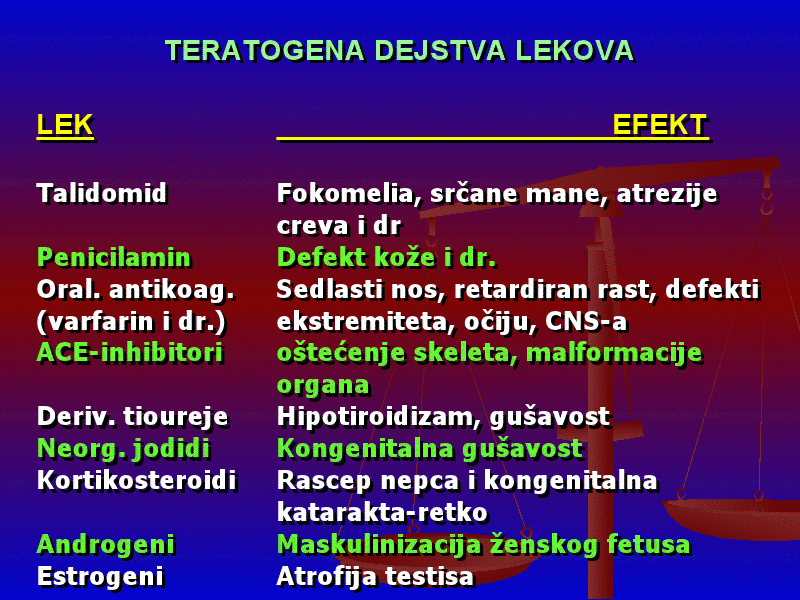 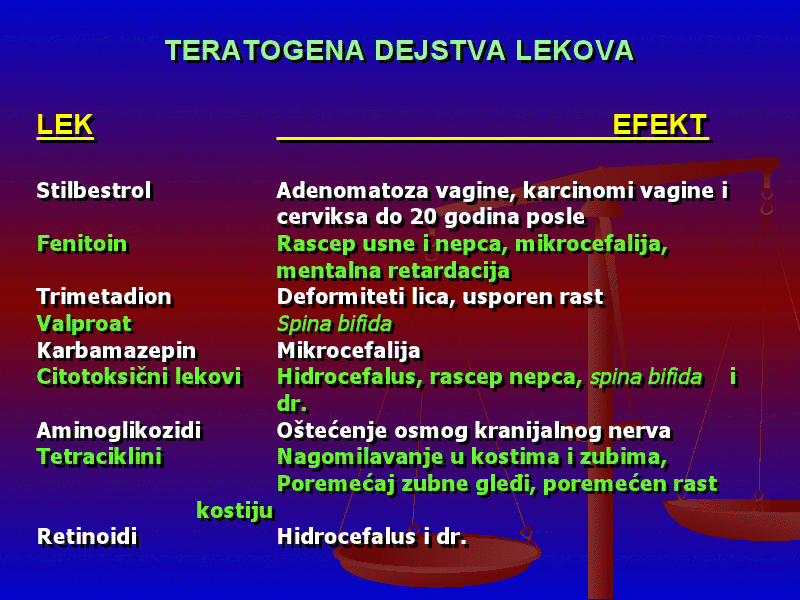 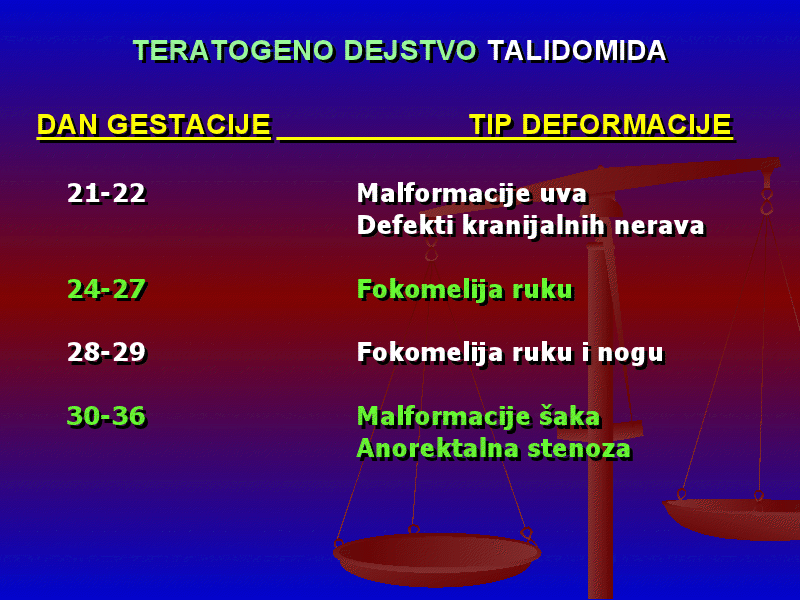 Kategorizacija lijekova u odnosu na rizik za fetus/novorođenče
Savezna uprava za hranu i lijekove SAD (Food and Drug Administration, FDA) je podijelila  lijekove u 5 kategorija rizika:
Kategorizacija lijekova prema stepenu  rizika primjene u trudnoći (FDA)
PRIMJENA LIJEKOVA KOD ŽENA KOJE DOJE
ZNAČAJ DOJENJA
MAJČINO MLIJEKO: više masti, niži pH

Lijekovi
najčešće u niskim koncentracijama(ukupna DD kod dojenčeta 1% majčine doze)
 liposolubilni, višeg pH lakše se izlučuju u majčino mlijeko
 mogu proizvesti farmakološki učinak (količina, toksičnost,
      aktivnost metaboličkih enzima djeteta)
 mogu izazvati reakcije preosjetljivosti
IZBJEGAVATI UPOTREBU LIJEKOVA!
KORISTITI SIGURNE LIJEKOVE, 30-60 MIN. NAKON DOJENJA!
LIJEKOVI U LAKTACIJI
ANTIINFEKTIVI
Penicilini
Cefalosporini
Karbapenemi
Fluorokinoloni
Aminoglikozidi
Sulfonamidi
Antifungici
penicilini
Kategorija rizika u trudnoći: B
Prolaze kroz placentu lagano i brzo
Koncentracija u fetusu jednaka kao kod majke

Laktacija
Prelaze u majčino mlijeko u maloj koncentraciji
Kompatibilni sa dojenjem
cefalosporini
Kategorija rizika u trudnoći:B
Prolaze kroz placentu

Laktacija
Prelaze u majčino mlijeko u maloj koncentraciji
Kompatibilni (uglavnom) sa dojenjem
fluorohinoloni
Kategorija rizika u trudnoći: 
Ne preporučuje se upotreba u trudnoći
Koristiti sigurnije alternative

Laktacija
Izlučuje se u majčino mlijeko,
Ne preporučuje se dojiti za vrijeme terapije
makrolidi
Kategorija rizika u trudnoći: B/C/C/B
Prolaze kroz placentu u malim količinama

Laktacija
Eritromicin: (Case report i kohortna studija) moguća
    povezanost sa stenozom pilorusa kod novorođenčadi izloženoj eritromicinu putem majčinog mlijeka.
Ostali: kompatibilni
aminoglikozidi
Kategorije rizika u trudnoći: D
Brzo prolaze kroz placentu
Ulaze u amnionsku tečnost putem fetalne cirkulacije

Laktacija
Kompatibilni sa dojenjem
Ne absorbuju se putem GI trakta
sulfonamidi
Kategorija rizika u trudnoći:C
Prolaze kroz placentu
Suplementacija sa folnom kis.može ublažiti rizik
Pred porodjaj kontraindicirani (kernikteurs)
Laktacija:
Izlučuje se u majčino mlijeko
Izbjegavati u dojenju
tetraciklini          		  (doksiciklin, minociklin)
Kategorija rizika u trudnoći:D
Mogu uzrokovati defekte (kosti, zubi,...)

Laktacija:
Izlučuje se u majčino mlijeko
Preporučuje se prekid dojenja
antifungici
AMPHOTERICIN B
  Kategorija rizika u trudnoći:B

Laktacija:
Nema podataka o izlučivanju u majčino mlijeko
Ne preporučuje se u dojenju
analgetici
ASK
Kategorija rizika u trudnoći: C/D (zadnji trimestar)
    smrtnost, intrauterni zastoj rasta, intoksikacija, krvarenje,
     neonatalna acidoza,prevremeno zatvaranje ductus Botalli-a
Laktacija: prelazi u majčino mlijeko, potreban oprez

  PARACETAMOL
Kategorija rizika u trudnoći:B
Laktacija: prelazi u majčino mlijeko, potreban oprez

  IBUPROFEN
Kategorija rizika u trudnoći: (> 30 nedelja trudnoće)
Laktacija: prelazi u majčino mlijeko, ne preporučuje se
Preparati za liječenje gerb-a i peptičkog       ulkusa
ANTAGONISTI H2 RECEPTORA,
Rizik u trudnoći:B
Laktacija: prelazi u majčino mlijeko,potreban oprez

INHIBITORI PROTONSKE PUMPE
Rizik u trudnoći:B
Laktacija: prelazi u majčino mlijeko, ne preporučuje se
laksativi
Bisakodil 
rizik u trudnoći: C

Laktuloza 
Rizik u trudnoći :B
diazepam
Kategorija rizika u trudnoći: D
prolazi kroz placentu
povećan rizik nastanka kongenitalnih malformacija
kod primjene većih doza neposredno pred porodjaj: hipoaktivnost, hipotonija, hipotermija, problemi hranjenja
Laktacija:prelazi u majčino mlijeko, kontraindicirana primjena

  BENZODIAZEPINI:
Benzodiazepini se izlučuju mlijekom, ne preporučuju se dojenje
metoklopramid
Kategorija rizika u trudnoći: B
prolazi kroz placentu
teratogena svojstva nisu uočena u animalnim studijama
nema adekvatnih kontrolisanih humanih studija

Laktacija:izlučuje se u majčino mlijeko,potreban oprez
loratadin
Kategorija rizika u trudnoći: B
prolazi kroz placentu
teratogena svojstva nisu uočena u animalnim studijama
nema adekvatnih kontrolisanih humanih studija

Laktacija: izlucuje se u majčino mlijeko, ne preporučuje se/potreban oprez
zaključak
NEMA NEŠKODLJIVOG LIJEKA!

OPREZ PRI DAVANJU LIJEKOVA SVIM ŽENAMA U GENERATIVNOJ DOBI!

IZDAVATI LIJEKOVE TRUDNICAMA UZ PRETHODNU PROVJERU!

IZBJEGAVATI LAKOMISLENO IZDAVANJE OTC LIJEKOVA!
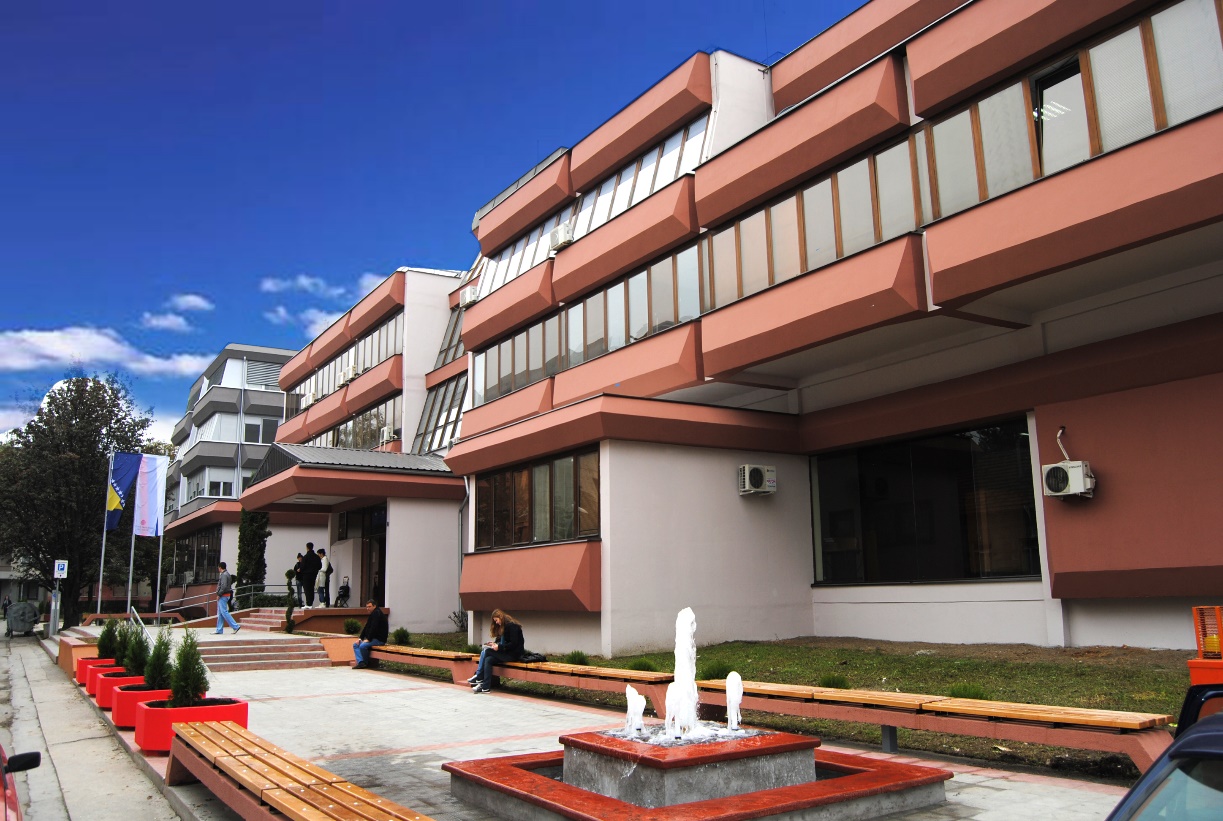 Hvala na pažnji
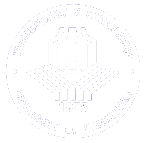 УНИВЕРЗИТЕТ У БАЊОЈ ЛУЦИ
UNIVERSITY OF BANJA LUKA
МЕДИЦИНСКИ ФАКУЛТЕТ
FACULTY OF MEDICINE
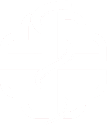 41